Enhancing Student Engagement and Learning through Interactive Non-Linear Stories using Twine
Presented at Oktoberbest: A Symposium On Teaching

By Dr. Jerrod H. Yarosh Assistant Professor of Sociology at the University of South Carolina-Lancaster

10-25-24: University of South Carolina-Columbia
Agenda
Introduction and Goals of this session
What is an Interactive Non-Linear Story
Why it can enhance engagement and learning
Brief overview of Twine
Example/Live Demonstration via Twine 
Summary and Q&A
Introduction and Goals:
Participants after the session will be able to:
Express what a non-linear interactive story is
Formulate a rationale for using this technique/strategy within their course
Articulate course content that could be used to create an interactive non-linear story
What is an Interactive Non-Linear Story
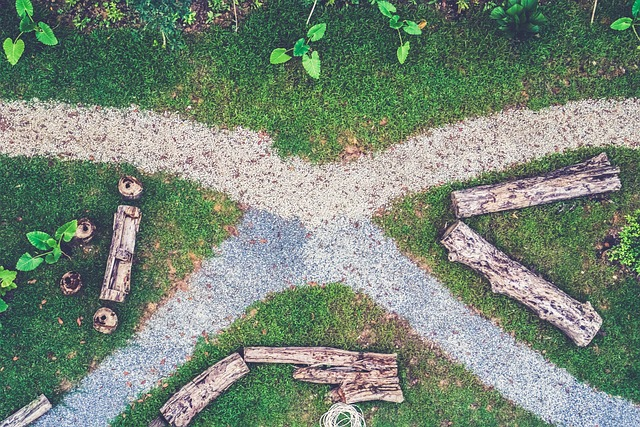 What is an Interactive Non-Linear Story
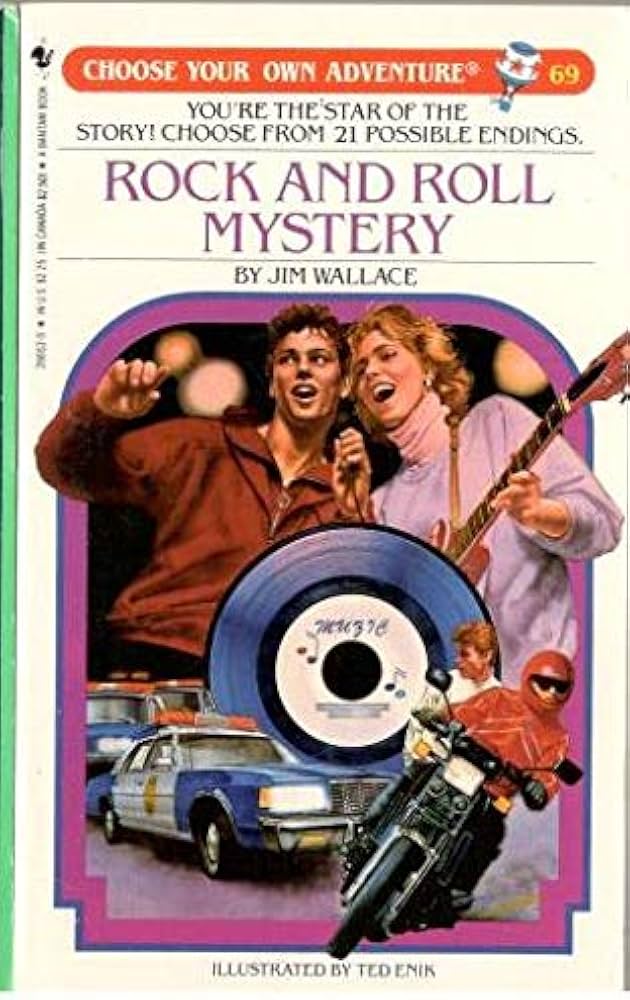 Any kind of story/experience where one has choices that shape and alter their experience/outcome

Variability in experience, the narrative/events are not always the same

Common starting point and then there can be overlap and variation through the rest of the experience

Example: Think of Massively Multiplayer Online games
Why Use Non-Linear Stories
From the students’ perspective:
Doing is more active than listening
Content delivered in a novel format increases interest
An increased sense of agency
Sense of autonomy in one’s learning
Intrinsic motivation to learn
Feels like time is being used purposefully
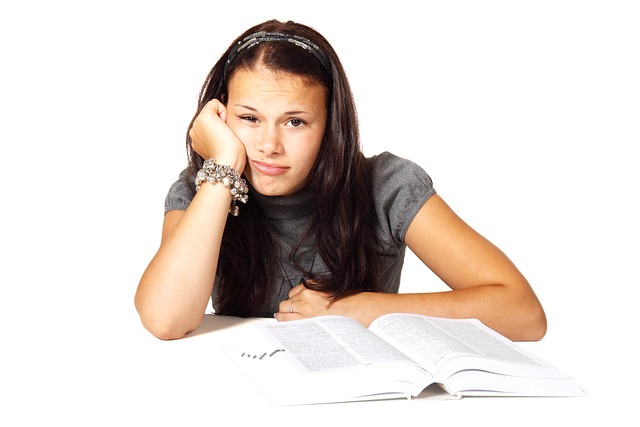 Why Use Non-Linear Stories
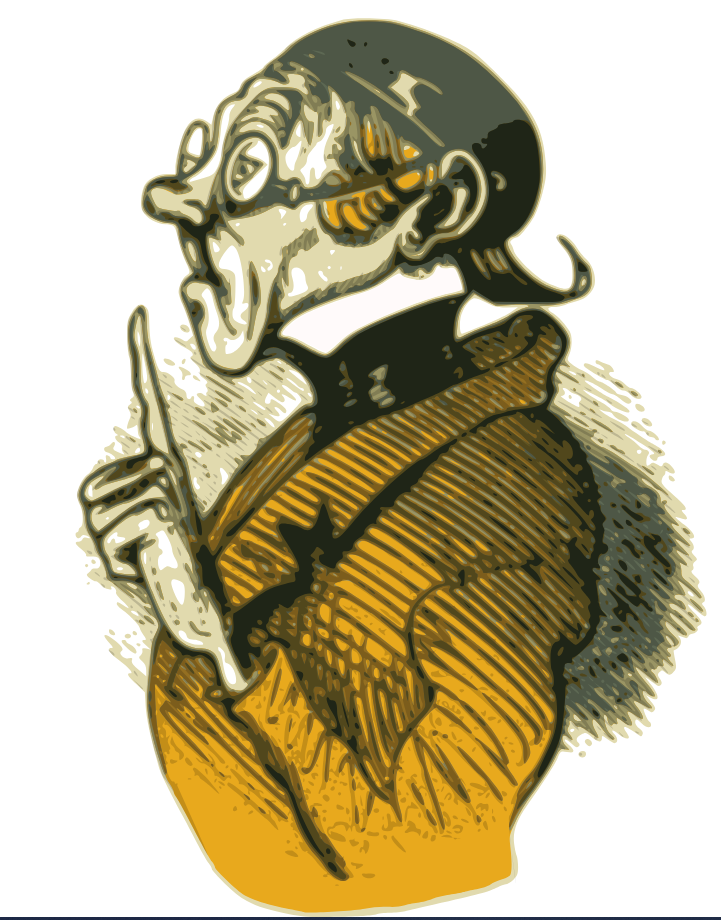 From the instructor’s perspective:
It’s fun to create/think of the paths/options to offer
It refreshes content that may seem stale
I am excited to see how students respond
Can be used across modalities
Can be used for multiple purposes
Higher engagement (ideally) equals more learning
You might seem cooler to your students?!
What is Twine?
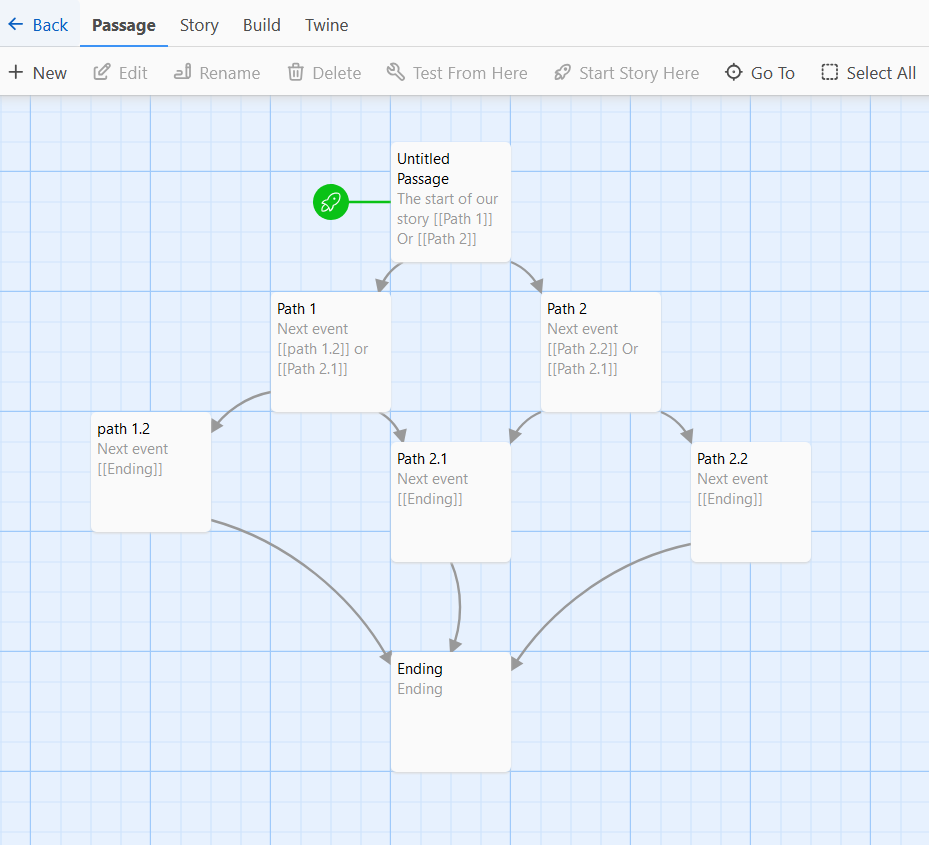 Work area:
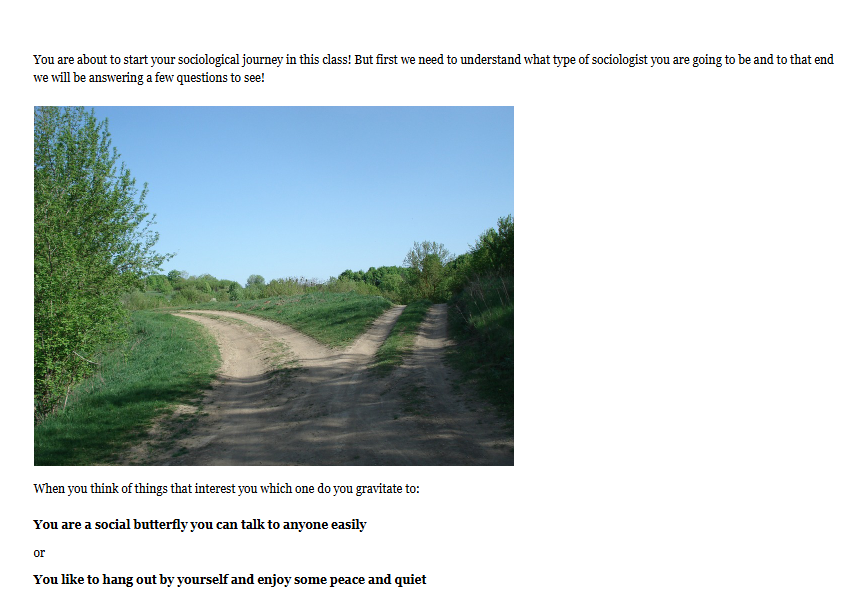 <-The look
Attendee Participation Time!
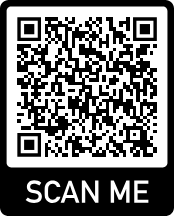 Which Methodology are You? An Example of a Non-Linear Story!


(if time permitting/interest)

A live demo of how to use Twine: https://twinery.org/
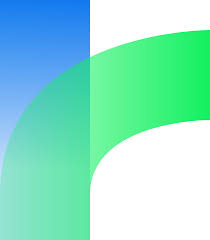 Summary and Q&A
This can invigorate content and create an engaging learning experience
It provides an interactive alternative for course content presentation
Any course, discipline, and topic can utilize this technique
Formative, Summative, and Anything in between
Twine has a low learning curve and flexible/adaptable to one’s needs


Questions, Comments, Thoughts?  Answers (hopefully)!

Thank you!
All pictures from www.pixabay.com
Or Twinery.org



Another example: https://playspent.org/